Status Report: Measuring and Modeling Purdue’s Engineer of 2020 Attributes using a Neural Network Model of Student Success
P. K. Imbrie and Teri Reed-Rhoads
School Of Engineering Education
Purdue University

Purdue’s Engineer of 2020
Seed Grant Funding for 2009-2010
The specific research objectives are to
Begin developing additional affective (noncognitive) measures related to the Purdue Engineering of 2020 (PE 2020) attributes that can be incorporated into the model (e.g., adaptable in a changing environment, innovation). Said information can also provide programmatic information on how these attributes develop (or fail to develop) over the course of a student’s undergraduate program; and 
Use an existing AAN model of student success developed by the authors to study how changes in students’ core attributes over time (i.e., from year-to-year) influence persistence/success as well as investigate the NN model’s sensitivity to gender and ethnicity.
Background
Why do so many good students do what they do?
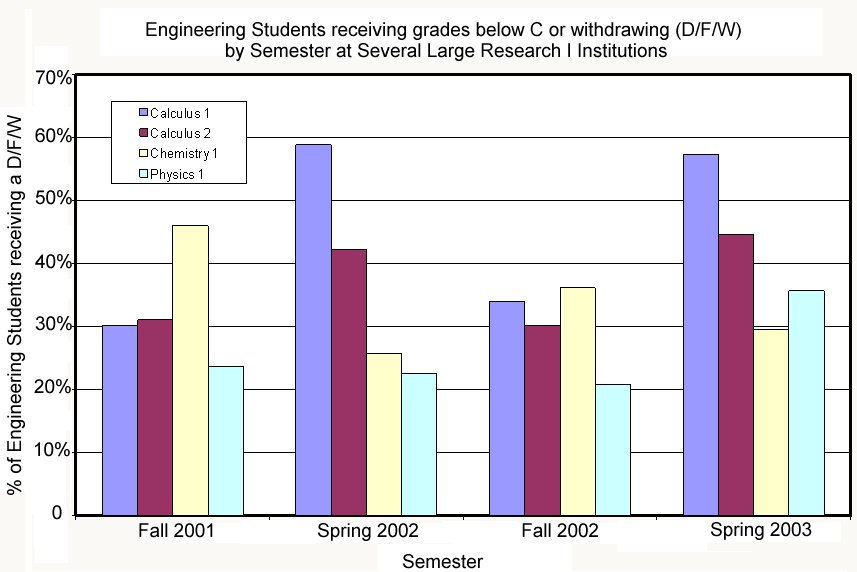 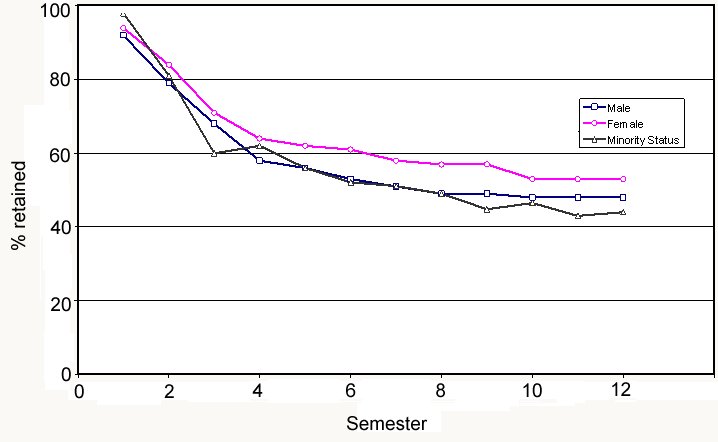 Retention of engineering first-year students at Purdue University
A predictive model can help identify students who may benefit from specific early intervention; 
this should improve academic performance in the Freshman year, thus leading to improved retention (and improved individual student success)
In year 2004, about 21% of Purdue’s  engineering freshman left engineering program after the first year.
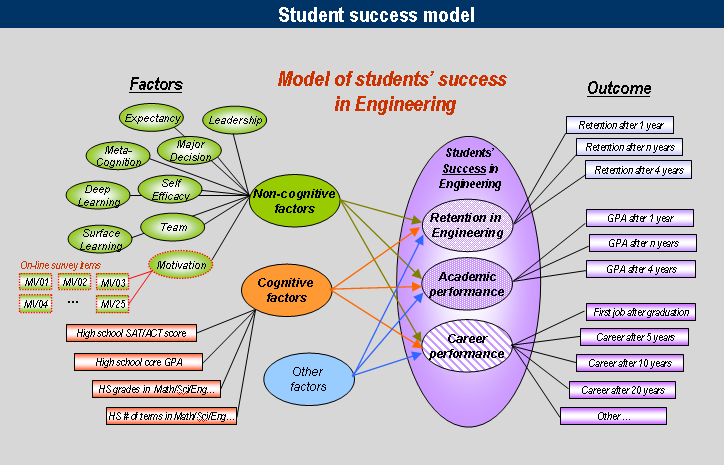 Student Success Model
Independent variables
Non-cognitive scales across nine dimensions
Expectancy (26)
Meta-cognitive scale (20)
Motivation scale (25)
Major-decision Making scales (21)
Leadership scale (20)
Deep Learner type (10)
Surface Learner type (10)
Self-Efficacy scale (10)
Team vs. Individual Orientation (10)
Cognitive data: High school metrics 
HS overall and core GPAs; 
Standardized tests-SAT & ACT; 
Number of semesters of Math, Science and English taken in high school 
Average grade for Math, Science and English taken in high school
Comparison of success instrument to current ABET outcomes.
Educational Setting
Participants
First-year engineering students (N= 1523).
Gender: 19.17% females, 80.83% males
Ethnicity: 82% Caucasian, 10% Asian American, 2% African American, 3% Hispanic, 1% Native American, 2% other
Theoretical Framework: Non-cognitive scales as inputs
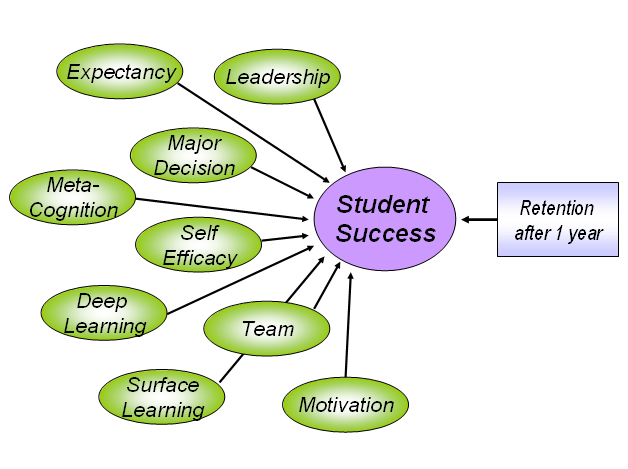 Non-cognitive scales (159 items) across nine dimensions
Cronbach's coefficient alpha > .8 for all sub-scales except surface learning, which was 0.77
Construct validity of the individual scales has been supported by CFA (Immekus, Imbrie, & Maller, 2005; French & Oakes, 2003)
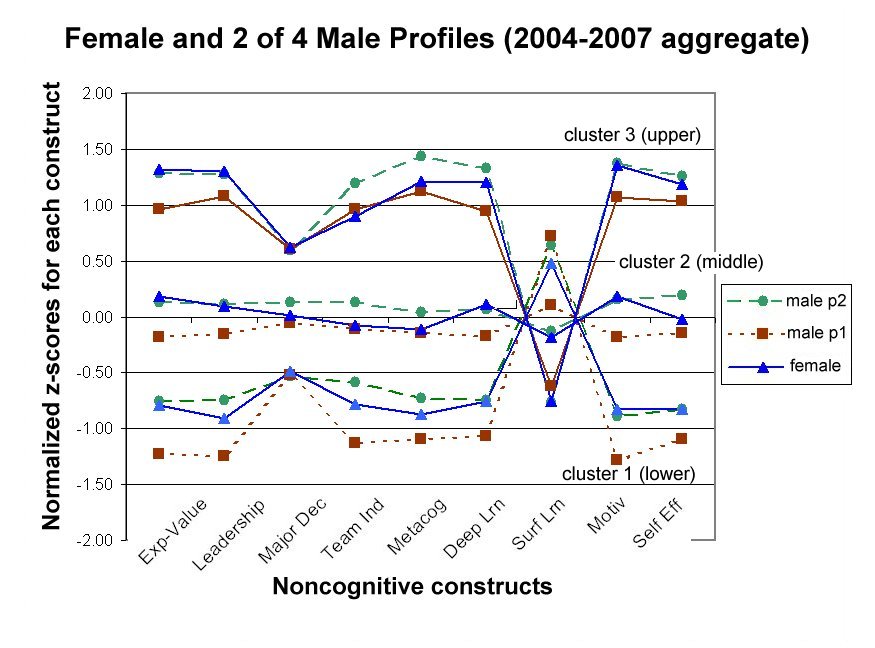 Models and Methods
Five retention models with different input factors were developed.









Four different modeling methodologies were implemented
Logistic Regression, Discriminant Analysis, Structural Equation Modeling (SEM) and Neural Networks (NN).
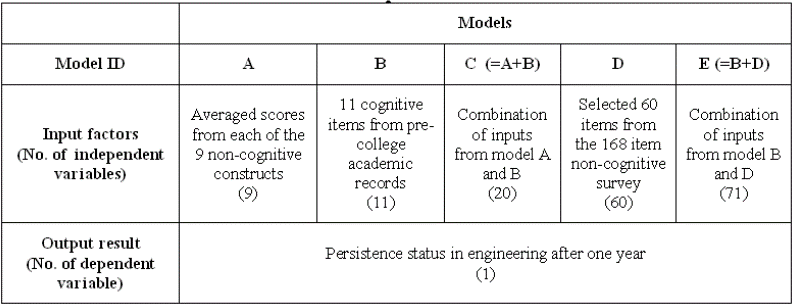 [Speaker Notes: #2 is less important and not covered in the REES paper …  should row #2 be dropped?]
Methods: Logistic Regression
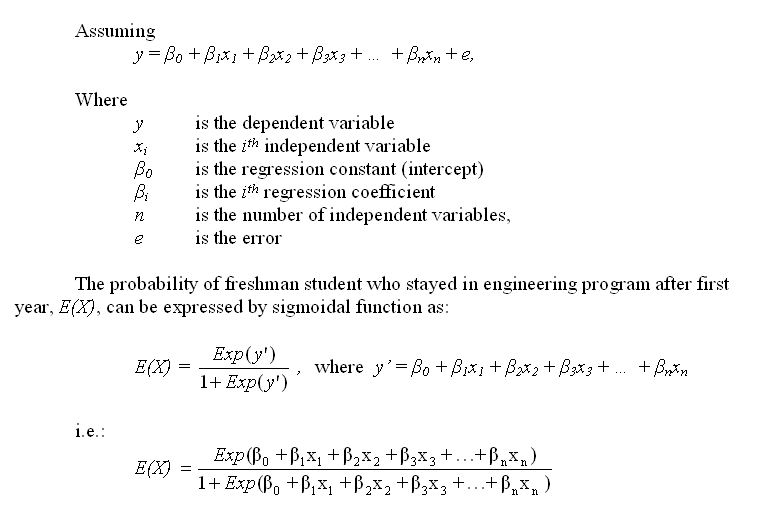 Methods: Discriminant Analysis
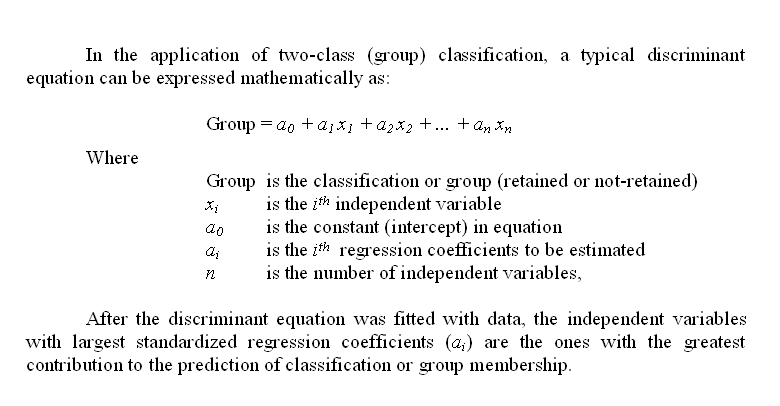 Methods: Structural Equation Modeling (SEM)
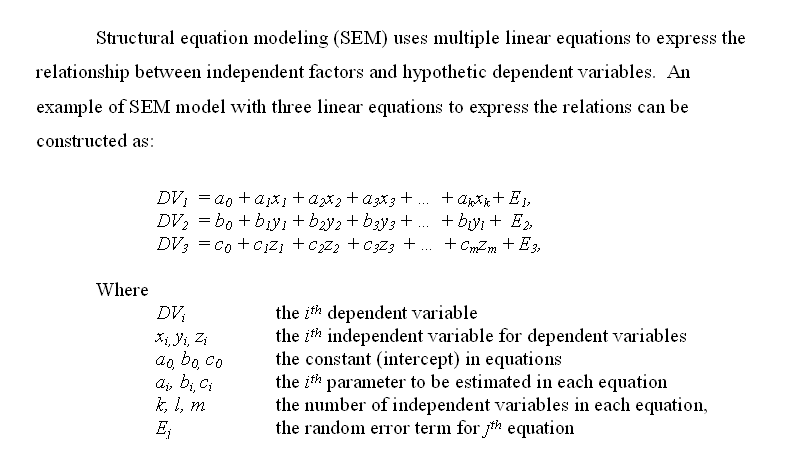 Method: Neural Networks
z1
u1
w11
x1
w12
w1y
u2
w1m
z2
w2y
w21
Prediction
Inputs
x2
y
w3y
u3
w2m
z3
…
wmy
wn1
…
wn3
The weights (Wij) between neurons were 
adjusted during the back-propagation 
training process.
xn
wnm
um
zm
Sum of weighted 
inputs
Activation
function
Activation function selected: 
Hyperbolic tangent sigmoid function
x1
n
w1m
( ∑ Wim*Xi +bm )
vm =
x2
n
i=1
um
vm = ∑ Wim*Xi +bm
um = Φ(vm)
…
n
wnm
i=1
( ∑ Wim*Xi +bm ),  whereΦ(v)=
um = Φ(vm) = Φ
xn
i=1
Neuron Zm
PODN plot with four methods
Important Factors Identified by Different Methods
* Non-cognitive factors from SASI survey:
Efficacy: Academic self-efficacy (Immekus et al, 2004, 2005).
Leadership: Student’s self appraisal of their leadership abilities. (Immekus et al, 2004, 2005).
Surface: Surface learning measured by Study Process Questionnaire (SPQ) (Biggs, Kember and Leung, 2001).
** Cognitive factors from high school:
AVE_Engl: Average grade of English courses taken in high school.
AVE_Sci: Average grade of Science courses taken in high school.
SAT_All: The sum of  scores from both Math and Verval sections of SAT (or equivalent from ACT).
SAT_M: Math score from SAT (or equivalent from ACT).
SAT_V: Verbal score from SAT (or equivalent from ACT).
SEM_Math: No. of semesters of math courses taken in high school.
SEM_Sci: No. of semesters of science courses taken in high school.
+  All factors were normalized to range of [0,1] .
[Speaker Notes: Notable negative terms: Surface, SEM_Engl, SAT_V]
Thank You
Questions?